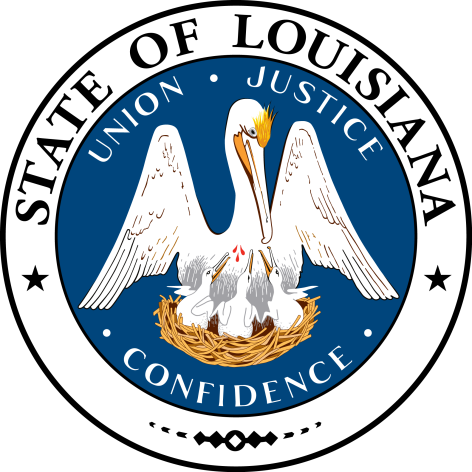 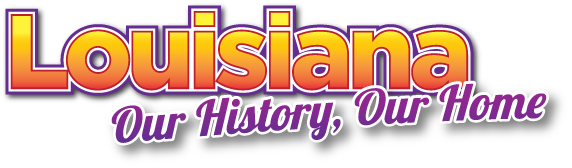 Smart Skills
Week 16
Map 4
© 2015 Clairmont Press
Monday
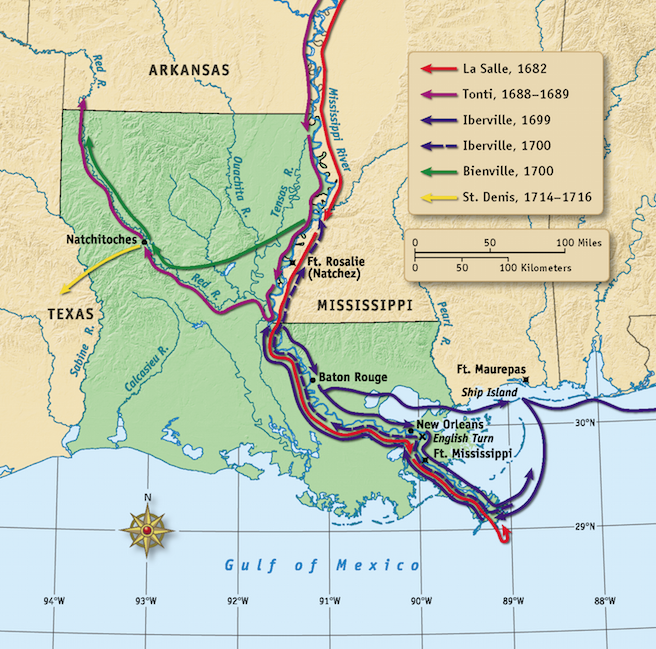 What is the purpose of the map?
2
[Speaker Notes: The purpose of the map is to show the different routes used by French explorers in Louisiana.]
Tuesday
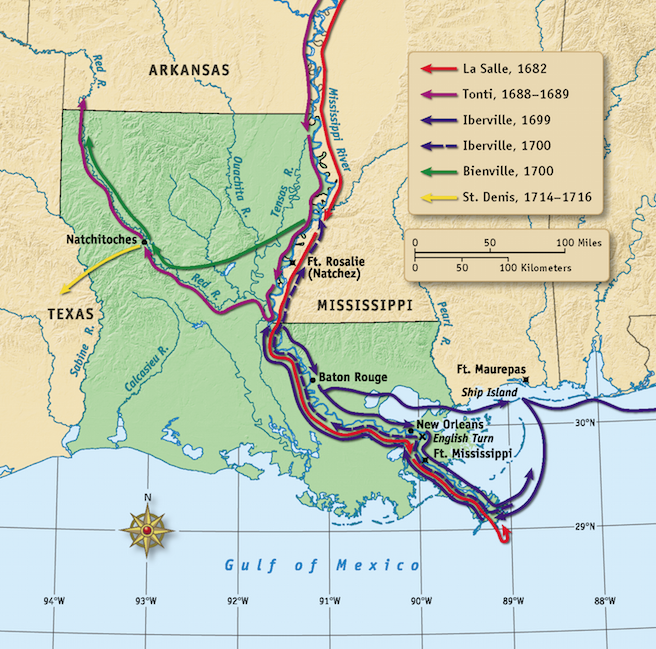 What do the different colors on the map mean?
3
[Speaker Notes: Each color represents the different French explorers’ paths through Louisiana.]
Wednesday
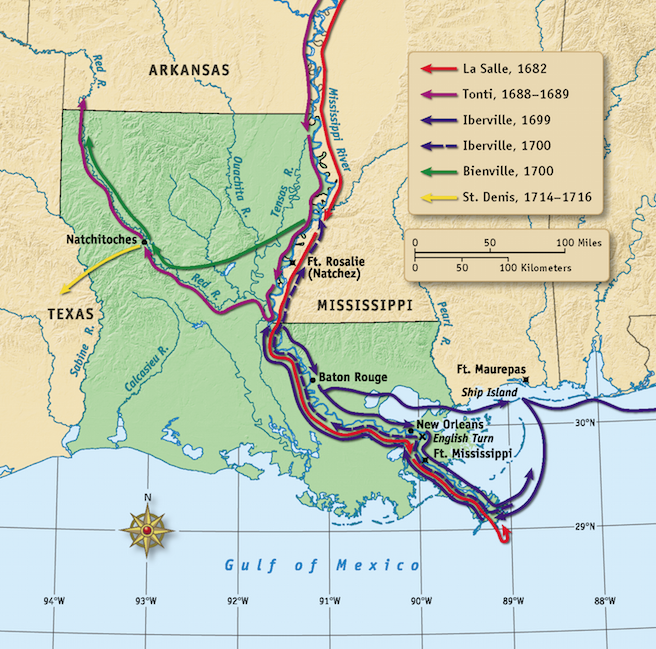 Why did all of the explorers begin their explorations on the southeastern coast?
4
[Speaker Notes: This was the first part of Louisiana where ships sailing from France would land.]
Thursday
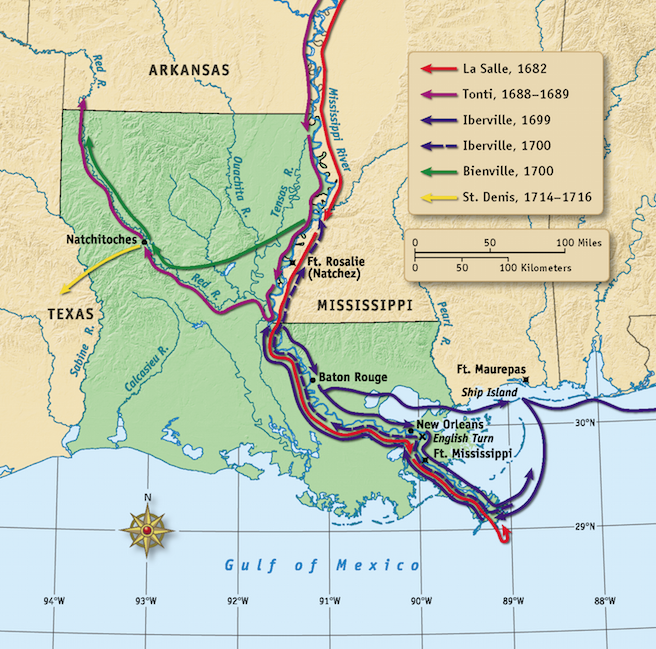 Which two rivers did Tonti explore?
5
[Speaker Notes: Tonti explored the Mississippi and Red Rivers.]
Friday
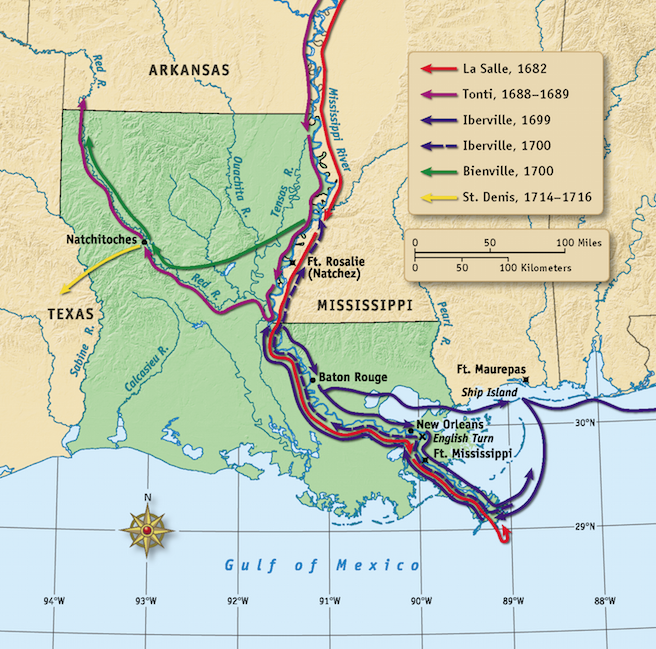 Explain how physical features affected the explorers’ routes through Louisiana.
6
[Speaker Notes: Many of the explorers followed the Mississippi River, which would allow them to have access to fresh water throughout their journey and travel easily inland.]
Image Credits

Slide 1: Chris Miceli on Wikimedia Commons, Public Domain; Image Credits Slide: Edd Prince on Wikimedia Commons; maps copyright Clairmont Press; all others public domain
Shown here: Fontainebleau State Park
7